Chemical Kinetics
Nancy Griffeth
January 8, 2014
Funding for this workshop was provided by the program “Computational Modeling and Analysis of Complex Systems,” an NSF Expedition in Computing (Award Number 0926200).
What is chemical kinetics
The study of the rates at which chemical reactions take place
Factors to consider
Concentration
Temperature
Presence of catalysts
Reaction rates
The rate of a chemical reaction is a measure of how the concentration (or pressure) of the involved substances changes with time.
Chemical Reactions
2Na + Cl2  2 NaC 
table salt
S + O2  SO2 
sulfur dioxide
4 Fe + 3 O2  2 Fe2O3 
iron rusting
CO2 + H2O  H2CO3 
carbon dioxide dissolving and reacting with water to form carbonic acid
Biochemical Reactions
Aerobic Respiration
Glucose+Oxygen  CarbonDioxide+Water +Energy
C6H12O6+ 6O2  6CO2 + 6H2O + energy
Anaerobic Respiration
C6H12O6  2C2H5OH+2CO2 + Energy
Glucose  Ethanol+CarbonDioxide+Energy
Metabolism of ethanol
Ethanol   Acetaldehyde
CH3CH2OH + NAD+   CH3CH=O + NADH + H+
Rates Part I: The Law of Mass Action
.039/sec
Rate:
CO2 + H2O  H2CO3
Reaction:
Define: [A] = concentration of A (e.g., moles per liter)
d[H2CO3]
=  k+[CO2][H2O]
dt
=  .039[CO2][H2O]
[Speaker Notes: Carbonic acid]
The Law of Mass Action
d[H2CO3]
=  k+[CO2][H2O] - k-[H2CO3]
dt
=  .039[CO2][H2O] - 23[H2CO3]
.039/sec
Forward Rate:
CO2 + H2O  H2CO3

Reaction:
23/sec
Backward Rate:
[Speaker Notes: At equilibrium: The instantaneous forward rate is exactly equal to the instantaneous reverse rate]
Reaction Equilibrium
At equilibrium, the instantaneous forward rate equals the instantaneous reverse rate.
k+[CO2][H2O] - k-[H2CO3] = 0
     [CO2][H2O]       k-
        [H2CO3]          k+

K = 23/.039 ~ 590
=
=  K
Since the equilibrium constant is large, we can predict that very little carbonic acid forms.
Deriving Equilibrium Values
[H2O]eq
K + [H2O]eq
K
K + [H2O]eq
In the absence of other reactions involving CO2 and H2CO3, 
the quantity [CO2]+[H2CO3] = A0 is conserved.

We can use this to compute various things:

                    [H2CO3]eq = A0
[CO2]eq = A0
Forming Dimers
M is a monomer
D is a dimer

M + M  D
k+
k-

d[M]
dt
= 2k-[D] - 2k+[M][M]
Forming Dimers - Exercise
d[M]
dt
= 2k-[D] - 2k+[M]2
d[D]
dt
= -k-[D] + k+[M]2
d[M]
dt
d[D]
dt
= -1/2
[M] + 2[D]
is conserved
[Speaker Notes: 2[D]: every time a dimer breaks up, you get two M’s  -2[M]^2: each dimer requires two M’s to make it up
(2) The rate of change in D’s goes in the opposite direction from the rate of change in M’s and is 1/2 as fast (because it takes two M’s to make a D)
(3) If no dimers are formed, this is [M]; if all [M]’s become D’s we have half as many molecules, all of which are D’s, so [M] + 0 = 0 + 2[D].]
Organic Chemical ReactionsPhosphorylation
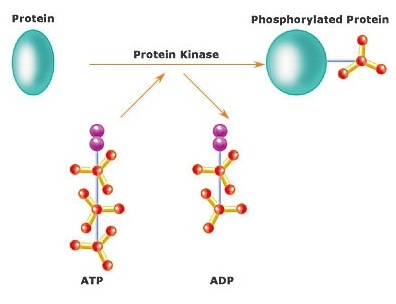 Example of enzymatic action
[Speaker Notes: A particular reaction that is promoted by certain proteins called “Kinases.”
Protein kinase: a type of enzyme that transfers phosphate groups from high-energy donor molecules, such as ATP, to specific substrates.]
Enzyme Kinetics
A kinase is an enzyme
Enzymes are catalysts that make reactions faster
Catalytic power
Specificity
Regulation
Can increase speeds up to 1 million times
Enzyme Kinetics
Enzymes don’t follow the law of mass action directly
By the law of mass action, the rate of         S+E->P+Ewould increase linearly with increasing [S]
In enzymatic reactions, the rate increases less than linearly with the increase in S and reaches a maximum
Rate Laws: Enzymatic Action
Instead of 

S+E     P+E

the reaction creates a complex SE from the substrate and enzyme, followed by dissociation of the complex into the product and the enzyme.
Enzymatic Action
Assumption 1:  The enzyme forms a complex with the substrate, from which the product is formed.
Exercise: What is the chemical formula?
k1
k2
E+S       ES       E+P
k-2
k-1
Enzymatic Action
Assumption 2: The product doesn’t react with the enzyme.
Exercise: How does this change the formula?
k1
k2
(k-2 = 0)
E+S       ES       E+P
k-1
Rate Laws: Enzymatic Action
Lets=[S] (substrate), 
e=[E] (enzyme), 
c=[ES] (complex), 
p=[P] (product
Exercises
ds
dt
= -k1se + k-1c
de
dt
= -k1se + k2c + k-1c
Rate of change of substrate:
Rate of change of complex: 
Rate of change of enzyme:
Rate of change of product:
dc
dt
=  k1se - k-1c - k2c
dp
dt
=  k2c
Equilibrium Approximation
de
 dt
dc
dt
p = 1/2 k2 c2 + p0
Conserved quantity:    +     = 0, so c + e = e0
Equilibrium Approximation
e0s
K1 + s
k1se0
k-1 + k1s
k-1
k1
Assumption 3:               S+E  Creaches instantaneous equilibrium:               k1se = k-1c
From e+c=e0 (e = e0 - c):               k1se0 - k1sc = k-1c               k1se0 = k-1c + k1sc
k1

k-1
c =                   =
where K1 =
Equilibrium Approximation
dp
dt
dp
dt
k2e0s
K1 + s
Vmaxs
K1 + s
Rate of formation of product:
Versus Law of Mass Action:
V =       = k2c =            =
S + E  P + E
V =       = k2se0 = Vmaxs
Equilibrium Approximationversus Mass Action
Quasi-steady State Approximation
Assumption 3: The concentration of the complex changes much more slowly than the concentrations of the substrate and the product
Exercise: How would you model this?
dc
dt
=  k1se - k-1c - k2c ≈ 0
Quasi-steady State Approximation
Assumption 4: The enzyme concentration doesn’t change over time.
Exercise: How would you model this?e0 = e + c is a constant
Exercise
dp
dt
Using
e0 = e + c is a constantand
compute       (the rate of change of the
concentration of the product) as a function
of s (the concentration of the substrate).
dc
dt
=  k1se - k-1c - k2c ≈ 0
Answer to Exercise
dp
dt
s
= k2 e0
+ s
k2 + k-1
k1
Let KM =                 and vmax = k2 e0
k2 + k-1
k1
dp
dt
Then         =  vmax
s
KM + s
Consequences
What can we say about the reaction if:
s << KM?
s ≈ KM?

s >> KM?

Hint: Look at
s
KM + s